Production of 55Co Using Pressed Nickel and Magnesium Foils
Jonathan Siikanen1.3, Stefan Milton2,3, Mélodie Ferrat2,3, Erik Samén2,3, Emma Jussing2,3, Thuy. A. Tran2,3
1Karolinska University Hospital, Department of Medical Radiation Physics and Nuclear
Medicine, Stockholm, SWEDEN, 2Karolinska University Hospital, Department of
Radiopharmacy, Stockholm, SWEDEN, 3Karolinska Institutet, Department of Oncology and Pathology, Stockholm, Sweden
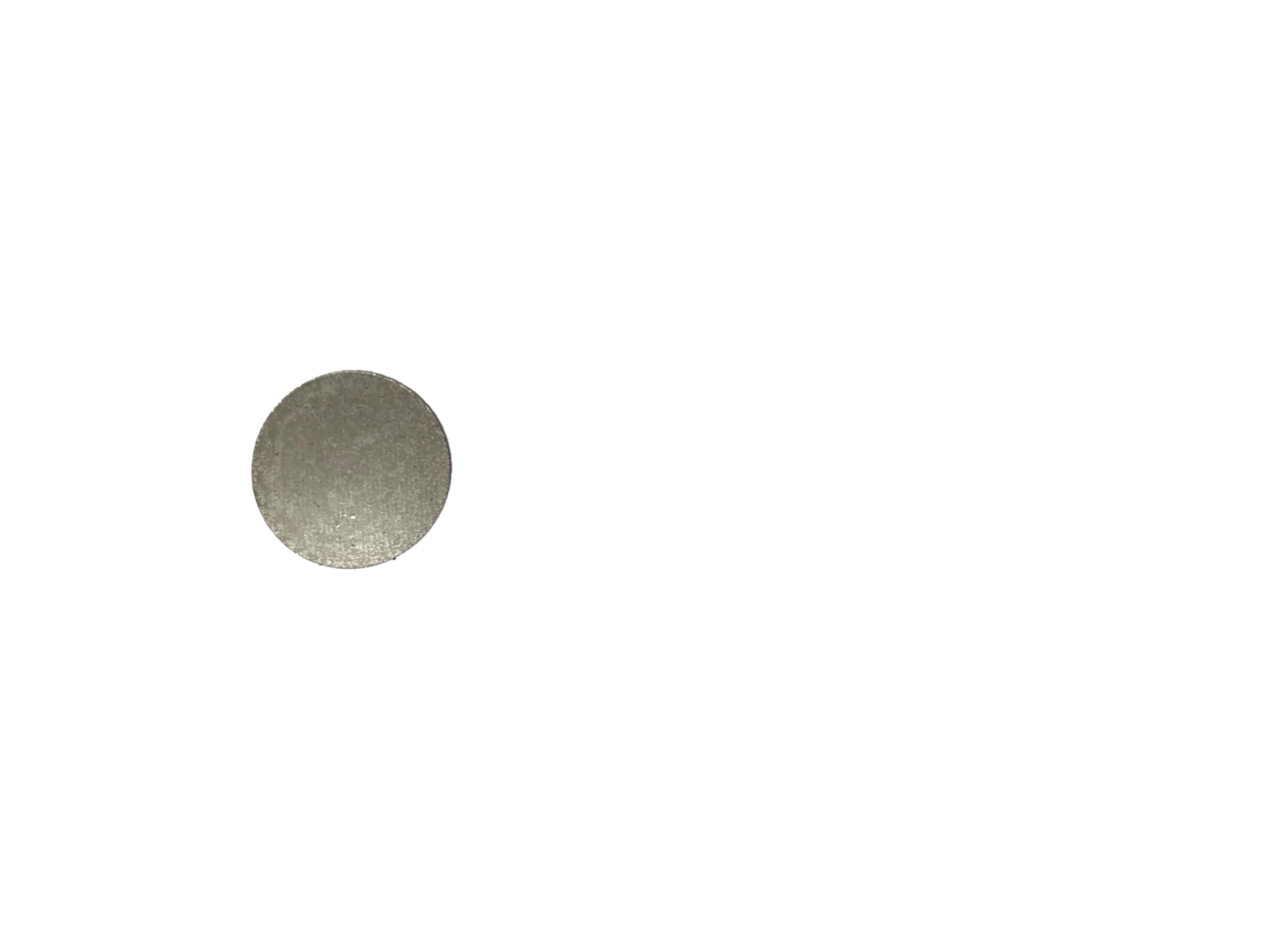 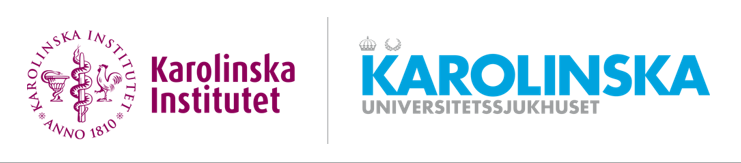 1
Overview
Introduction of 55Co
Motivation for pressed Ni/Mg powder
Making targets
Target performance
Conclusions
Acknowledgements
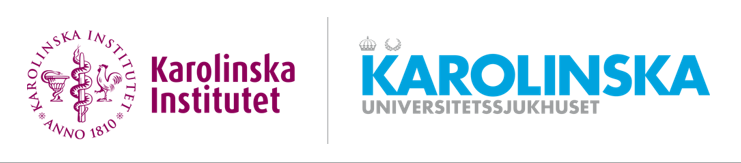 2
55Co
Production on PET-cyclotrons
54Fe(d,n) 55Co 	(Naturally: 6 % 54Fe)
58Ni(p,α)55Co 	(Naturally: 70 % 58Ni)

Known chemistry
AG1-X8, DGA, etc.
DOTA, NOTA, etc.

β+ =76 %, EK=0.4-0.6 MeV
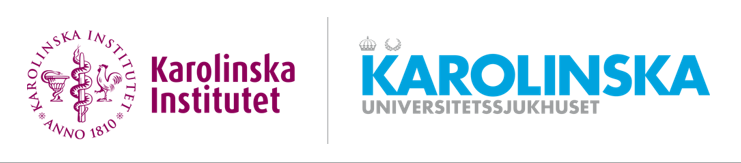 3
55Co for PET: Different molecules require different radionuclides
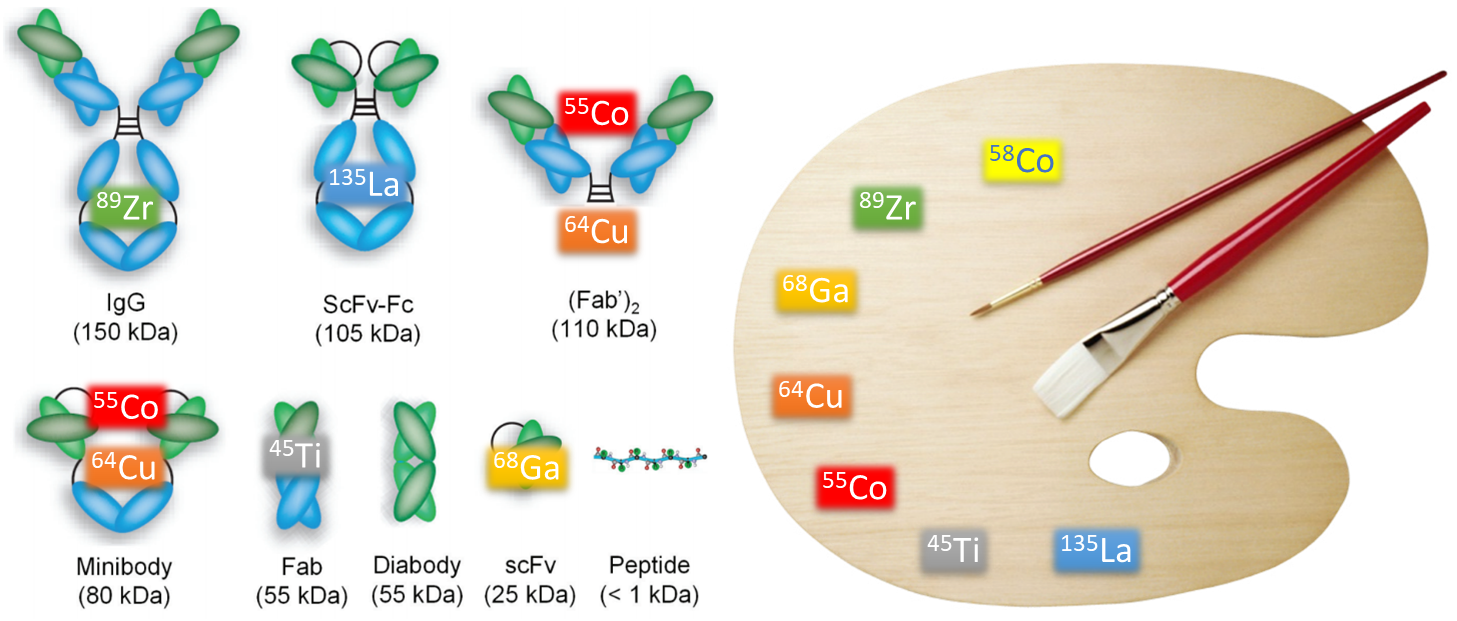 T1/2 (h)
89Zr	74 
55Co	18 
64Cu	13 
58mCo	9 
66Ga	9 
45Ti	3 
61Cu	3 
68Ga	1
Theranostic pair with 58mCo
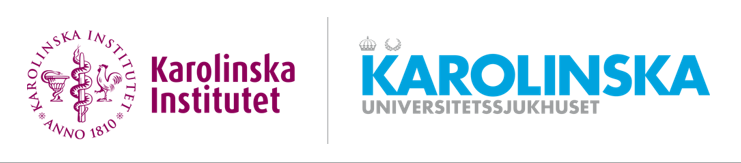 4
Motivation for pressed Ni/Mg powder
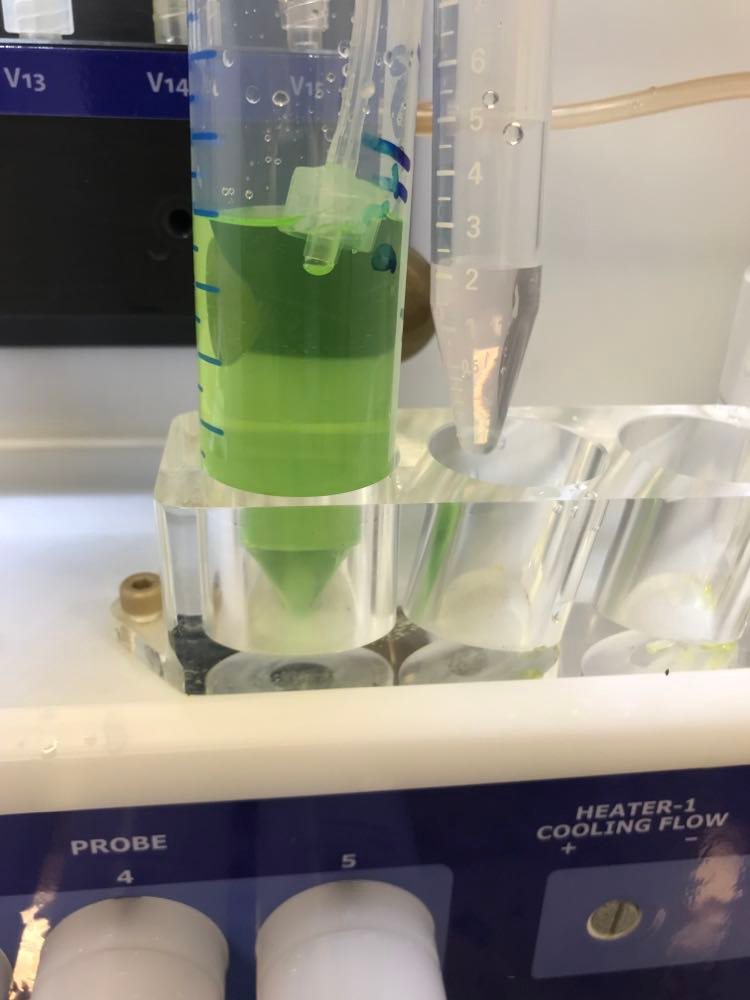 Speeds up dissolution 
(with heating: plated =0.5-1h, intact foils= hours)
Mg dissolves fast in HCl
Creates spongy Ni-matrix with increased surface area




Also:
Making mechanically stable foils from metal powder
Fast and easy to produce
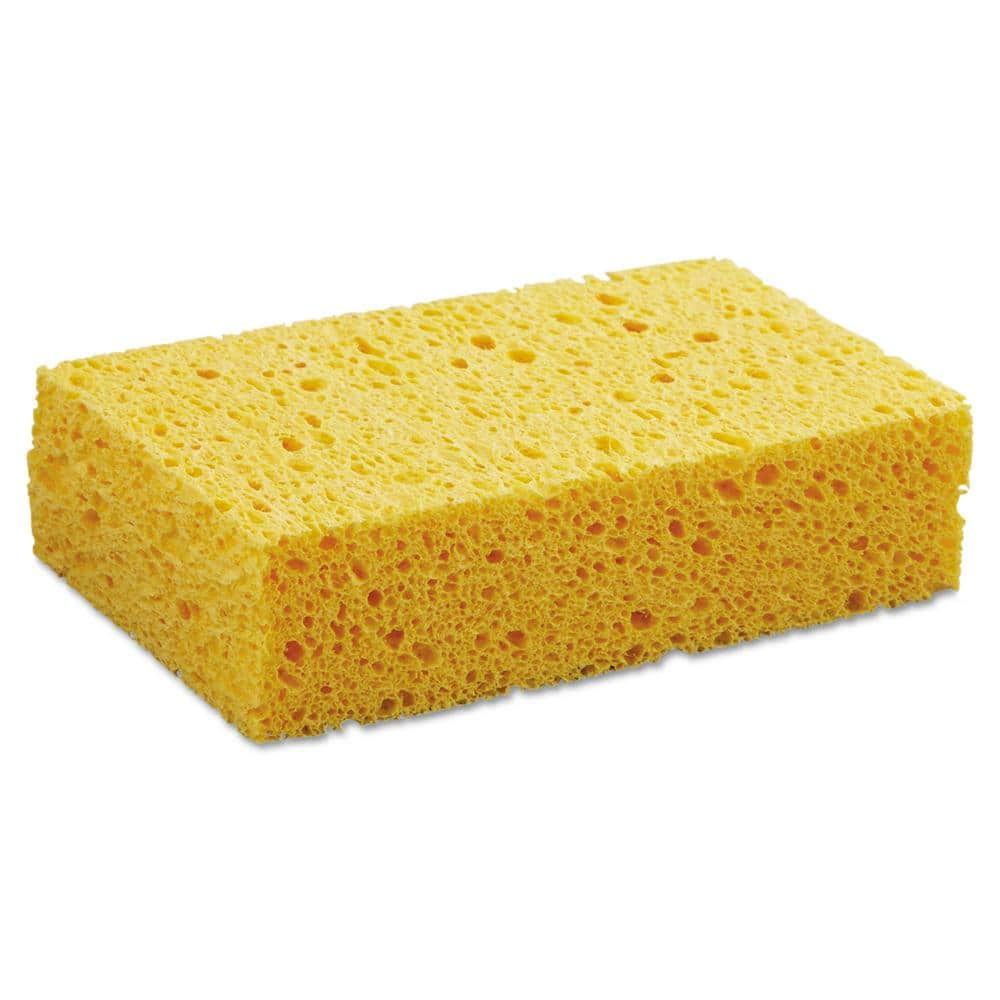 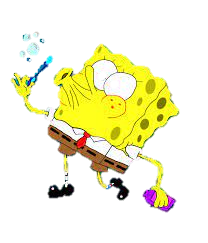 “sponge effect”
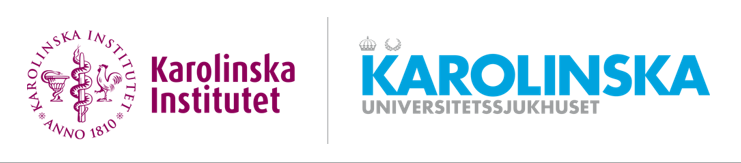 5
Motivation for pressed Ni/Mg powder
Distribution coefficient of Mg is very low for AG1-X8 in strong (6-10 M) HCl (Kraus and Nelson 1958)
Thermal conductivity (W·m−1·K−1)
Mg= 156, Ni=98
Irradiation of Mg 
13 MeV P, 4 h 102 Bq 22Na (T1/2=2.6 y) and short lived (sec) Al isotopes
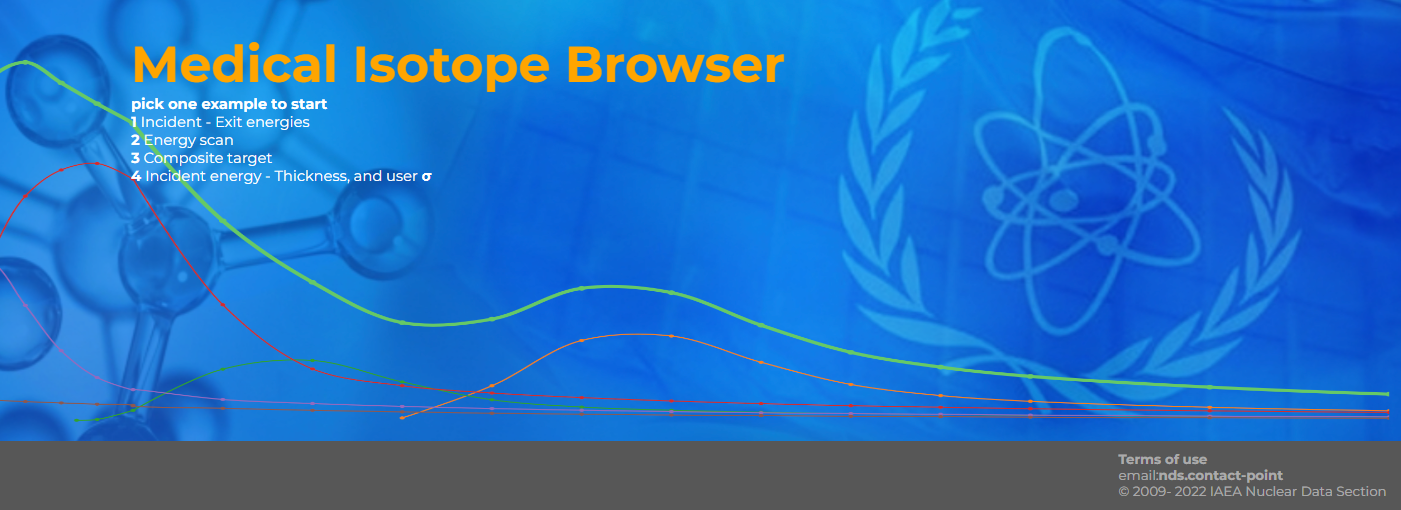 6
https://www-nds.iaea.org/relnsd/isotopia/isotopia.html
Pressing natNi/Mg-foils in 5 min
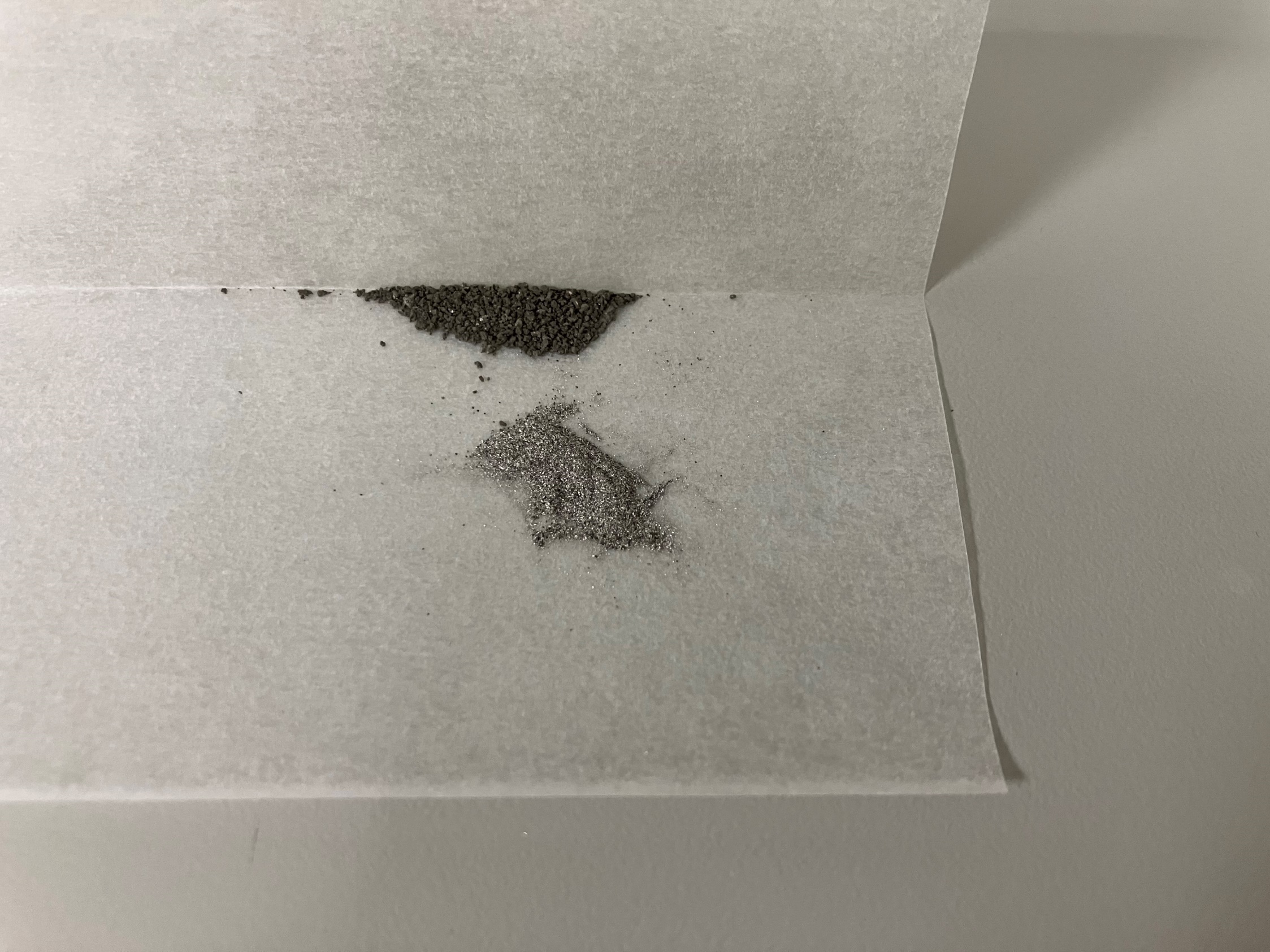 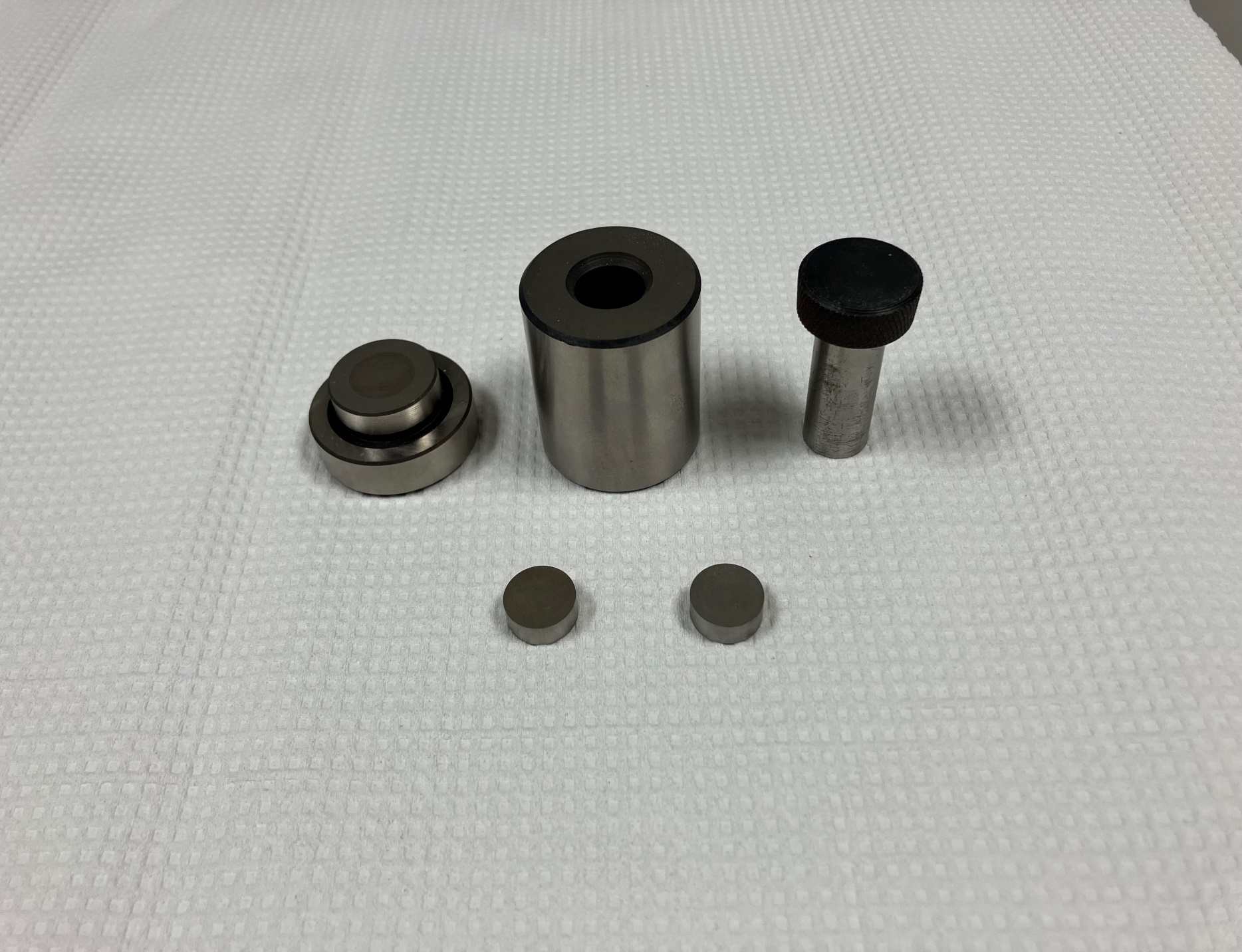 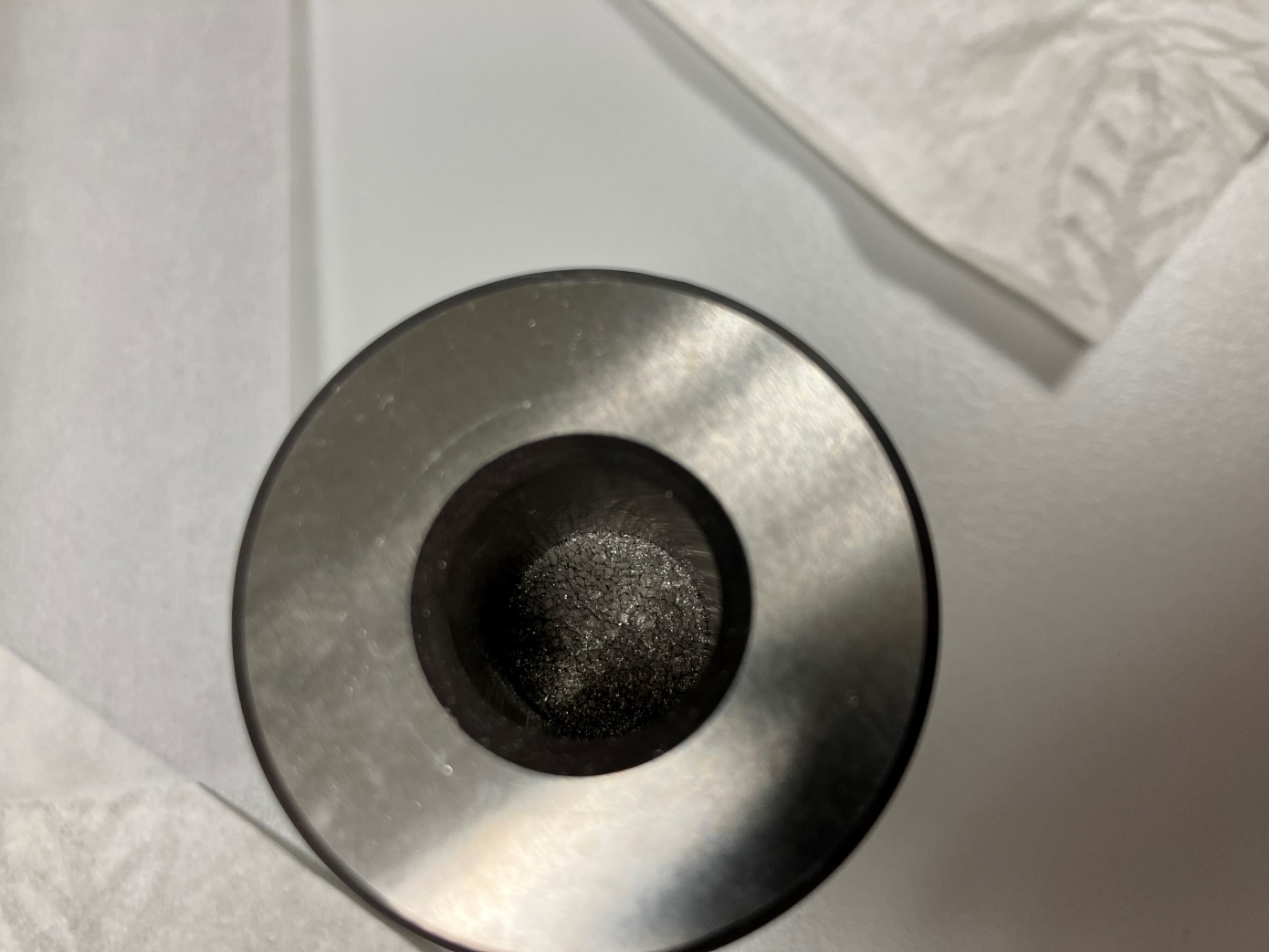 Ni
Mg
15 mm d
350 USD
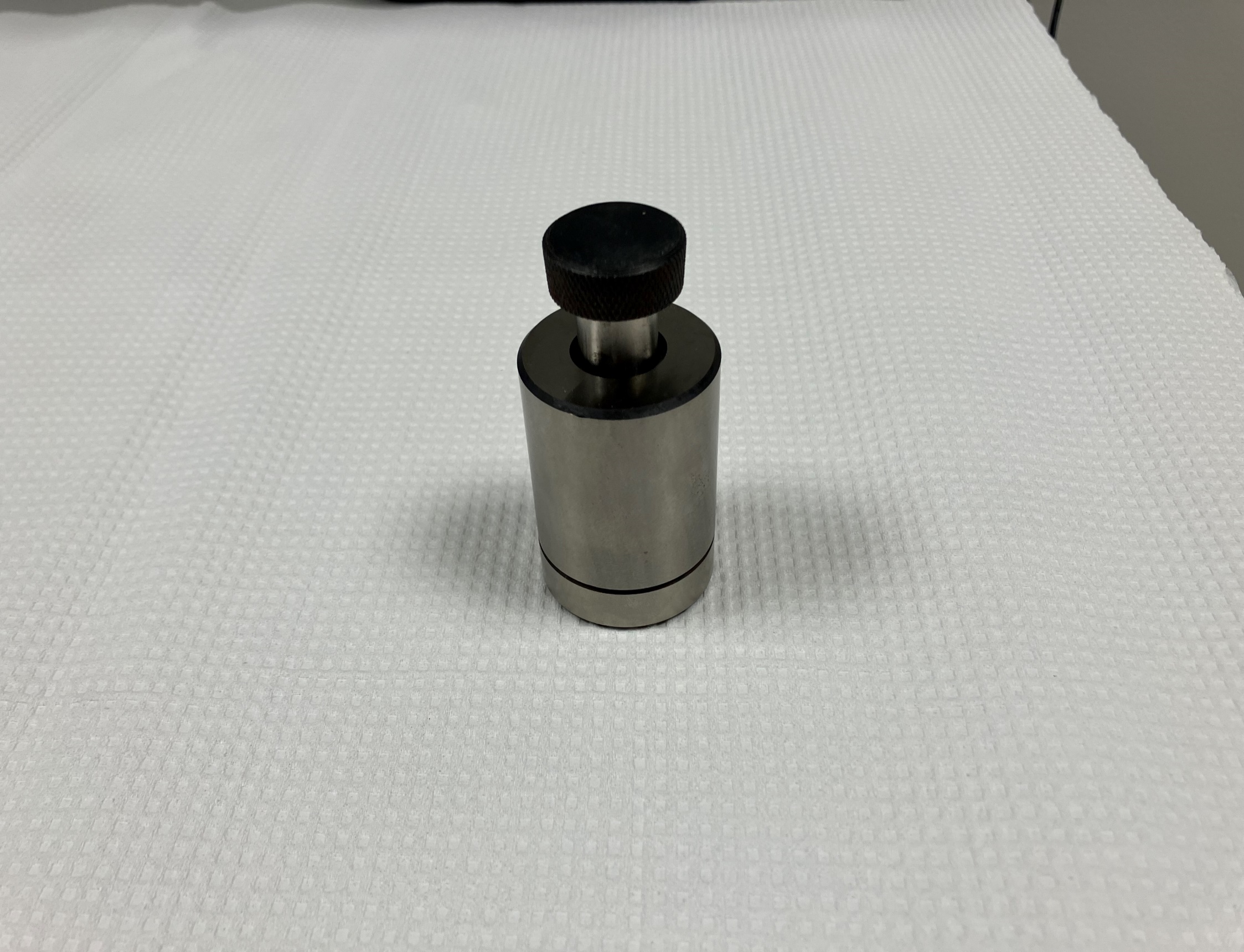 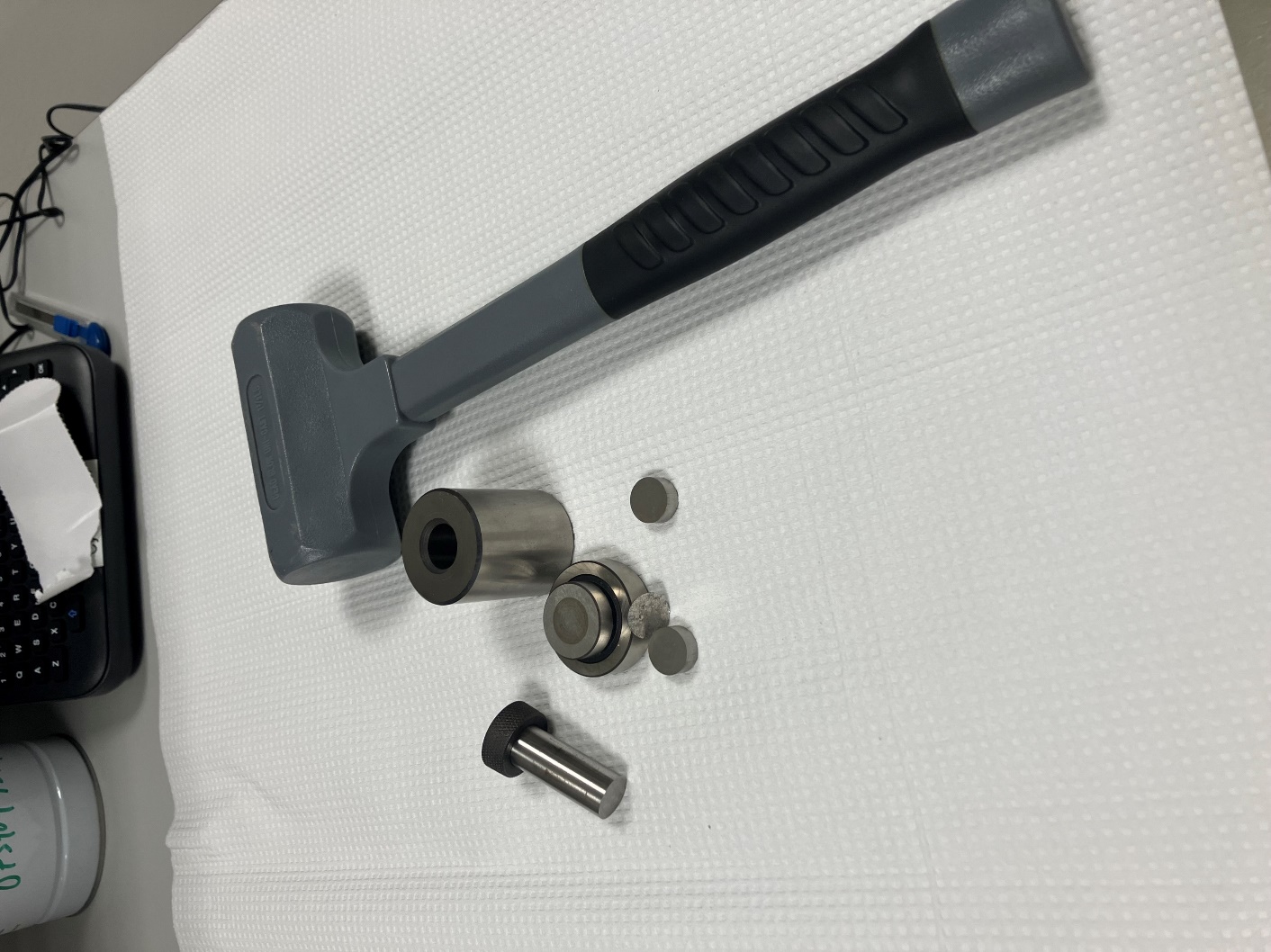 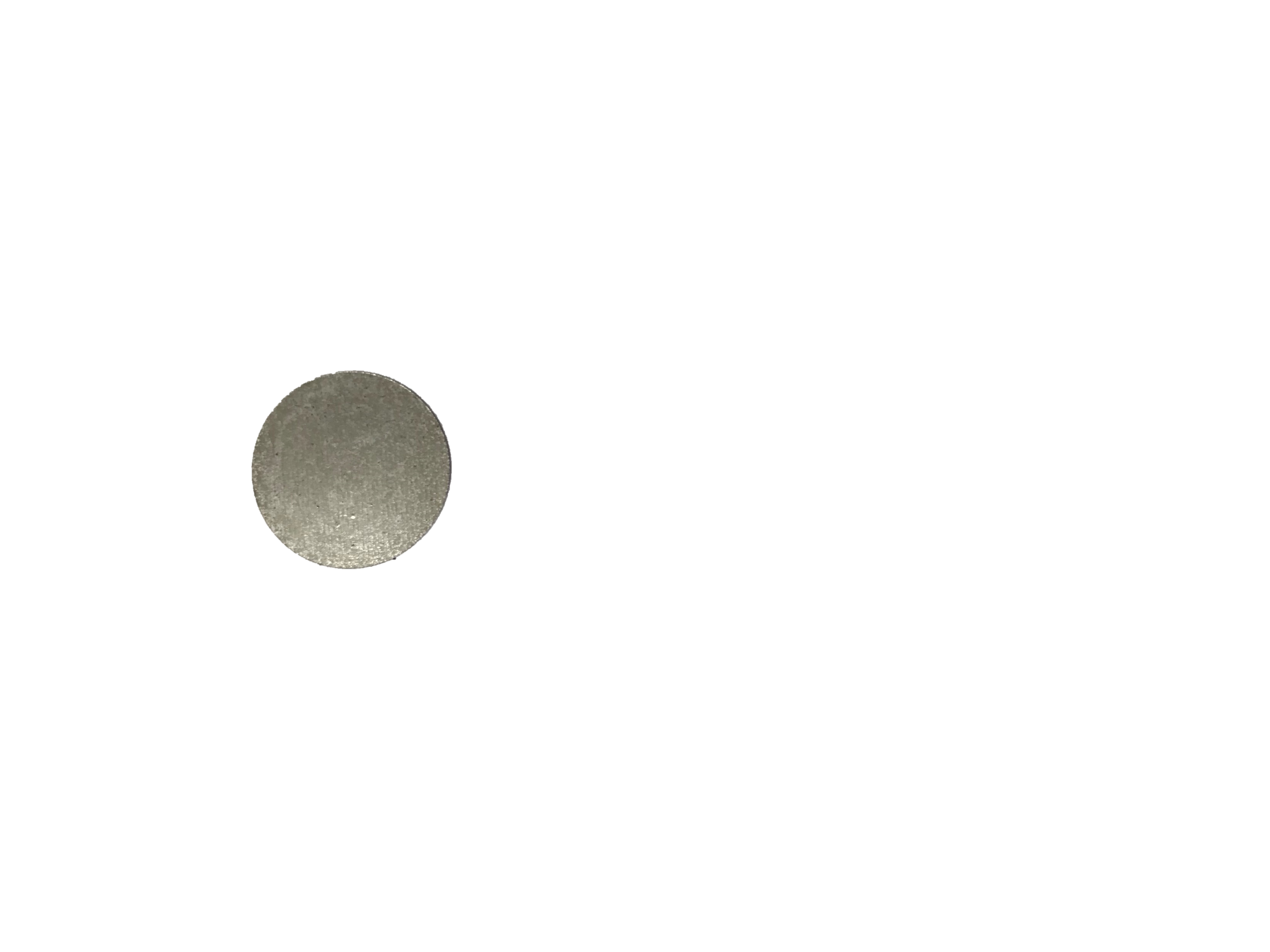 400 USD
7
20 ton, 1.1 GPa
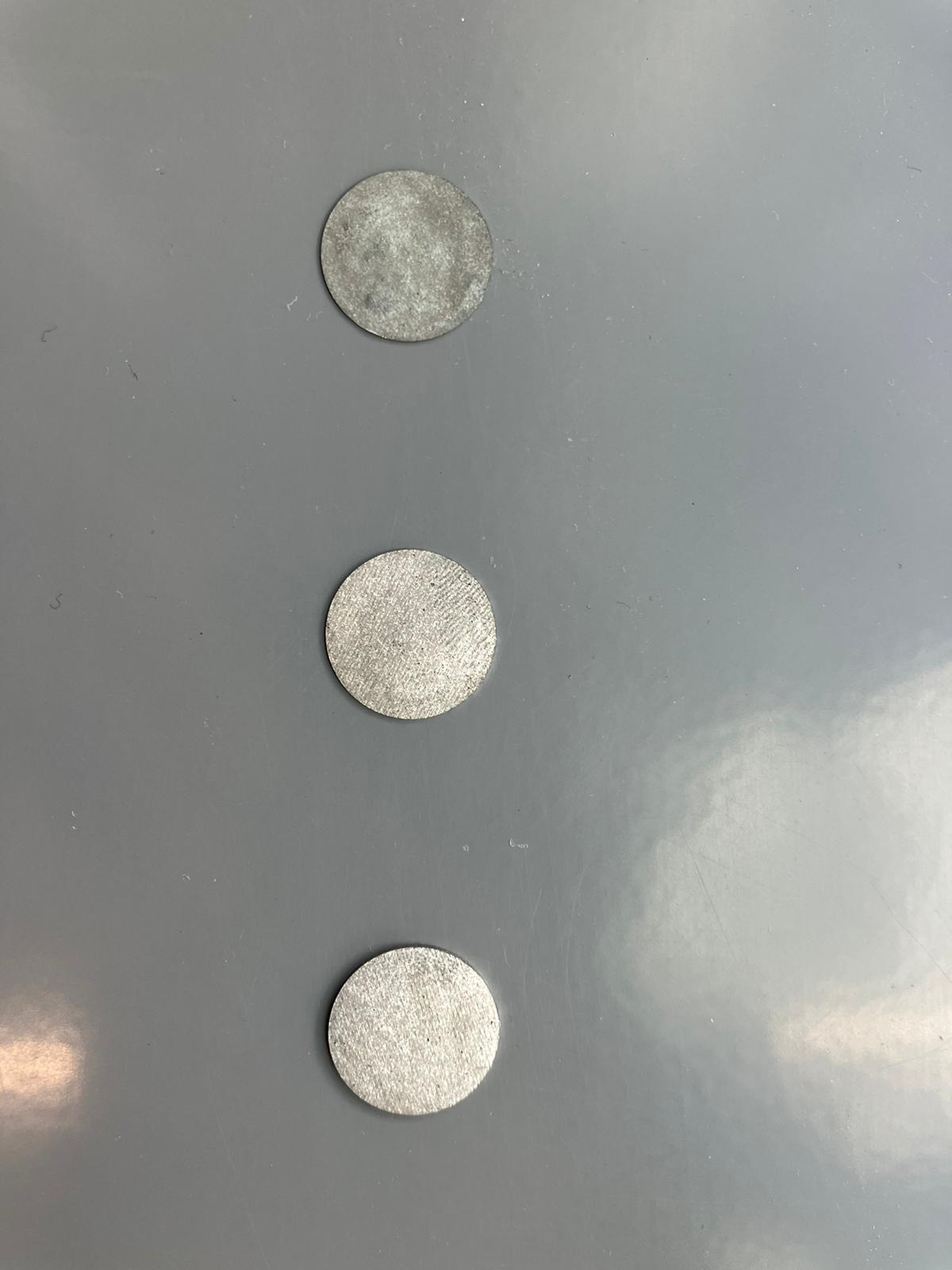 natNi/Mg-foils
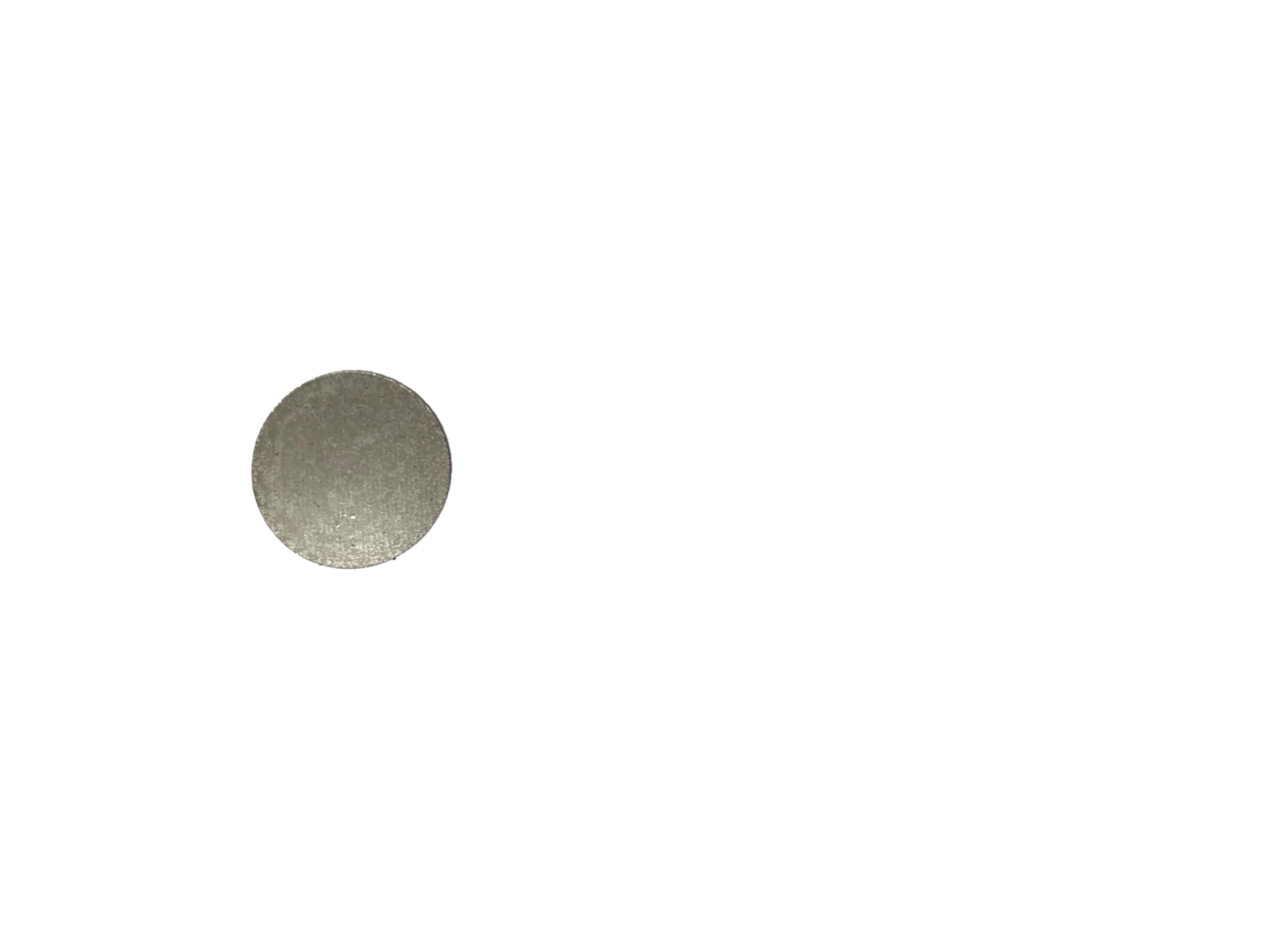 Thickness (mm): 	0.2 		     0.4		          0.8
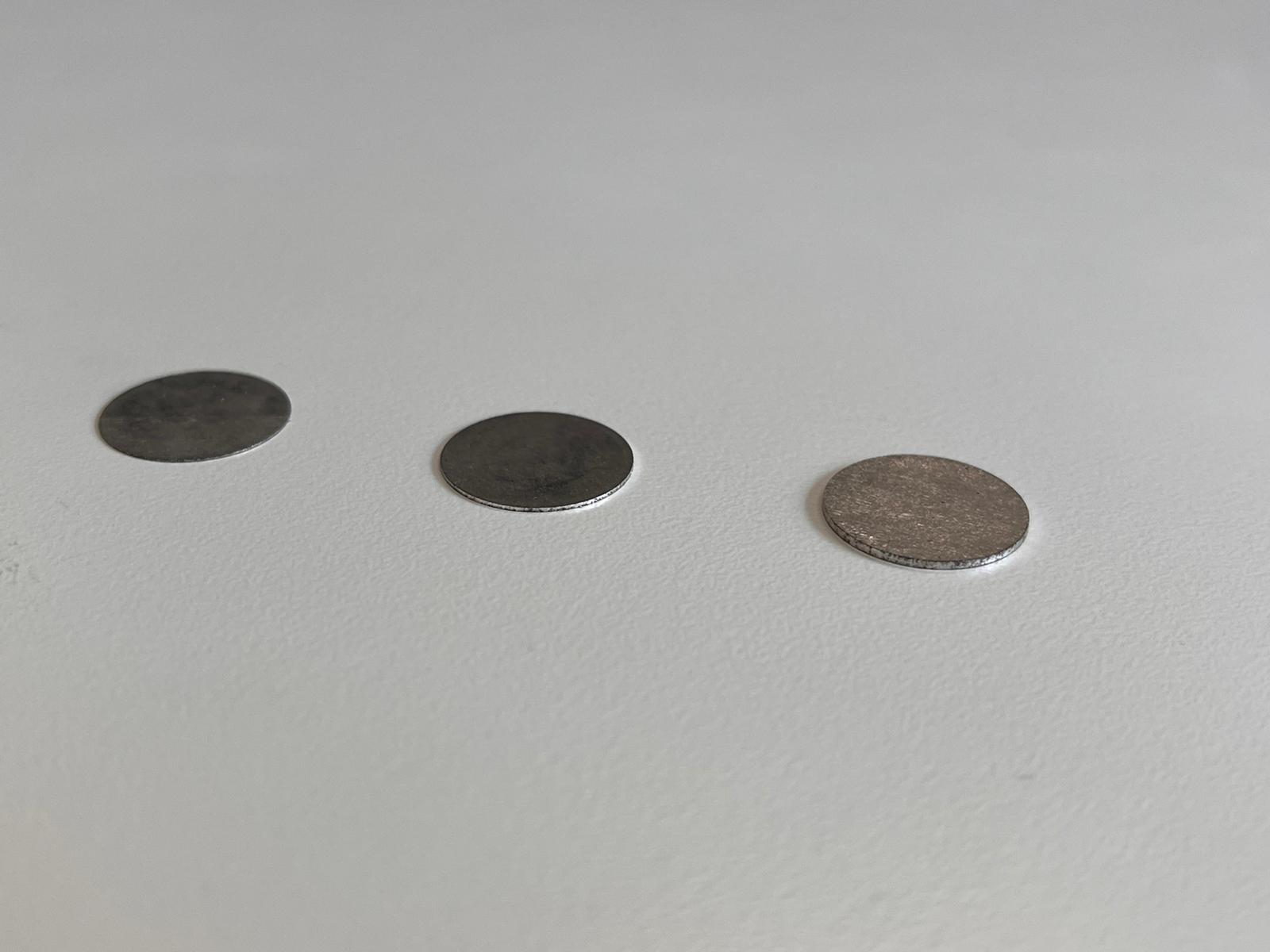 Diameter = 15 mm
Thickness = 0.3 mm
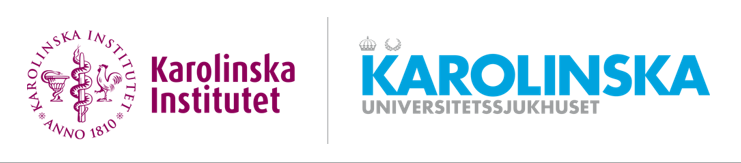 8
natNi and Mg
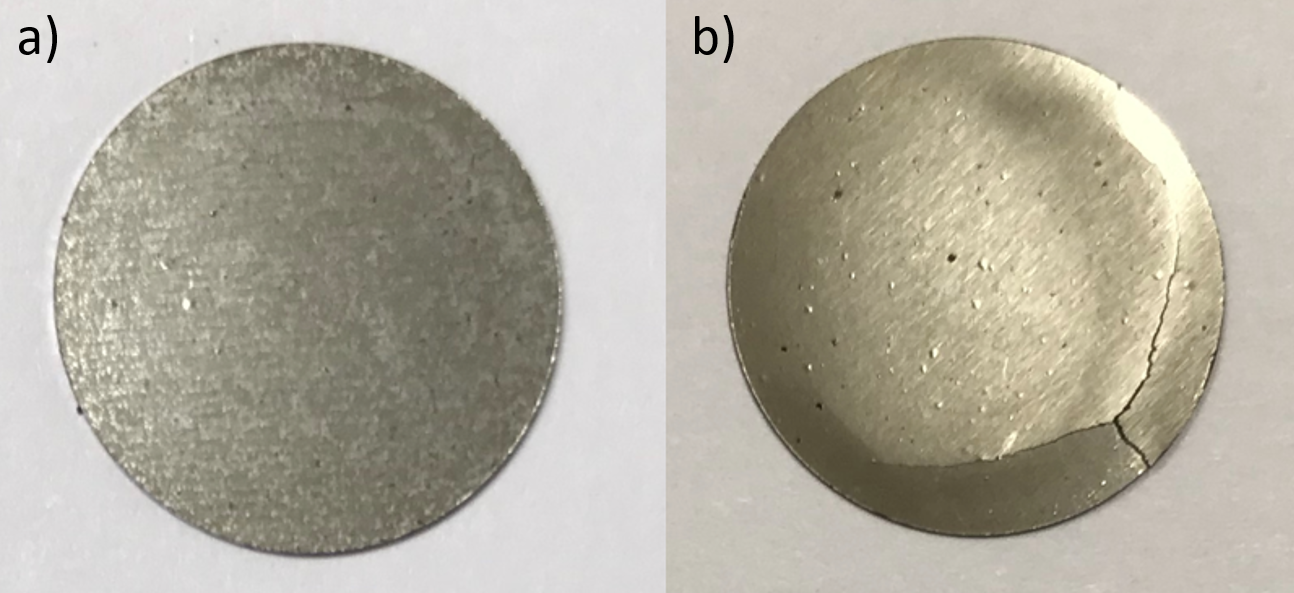 pressed natNi (150 mg)-Mg (50 mg) foil 
b) a natNi (200 mg) foil. 
The 100% natNi foils were fragile containing cracks and were not suited for bombardment because the risk of foil fragmentation inside the solid target system.
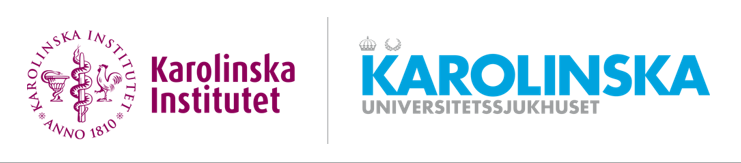 9
Making 58Ni/Mg-foils (58Ni 2000 EUR/g or 300 EUR/foil)
Mg
58Ni
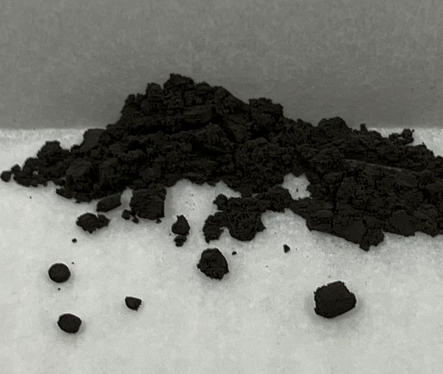 natNi
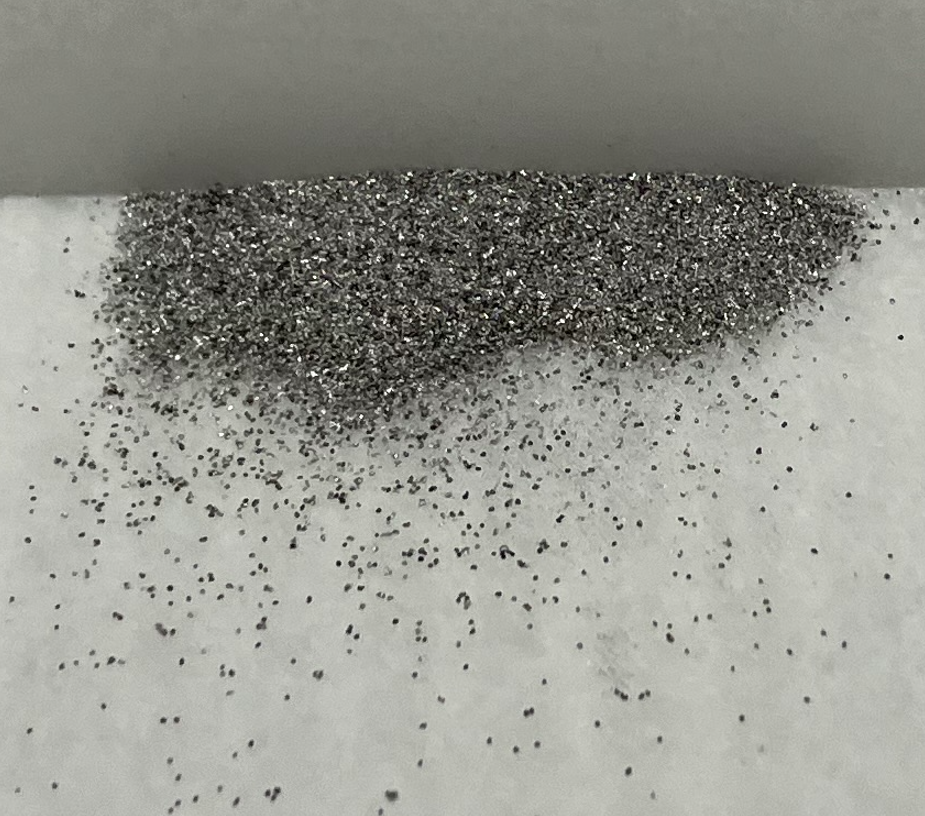 +
or
Up to 3 mm
<50 µm
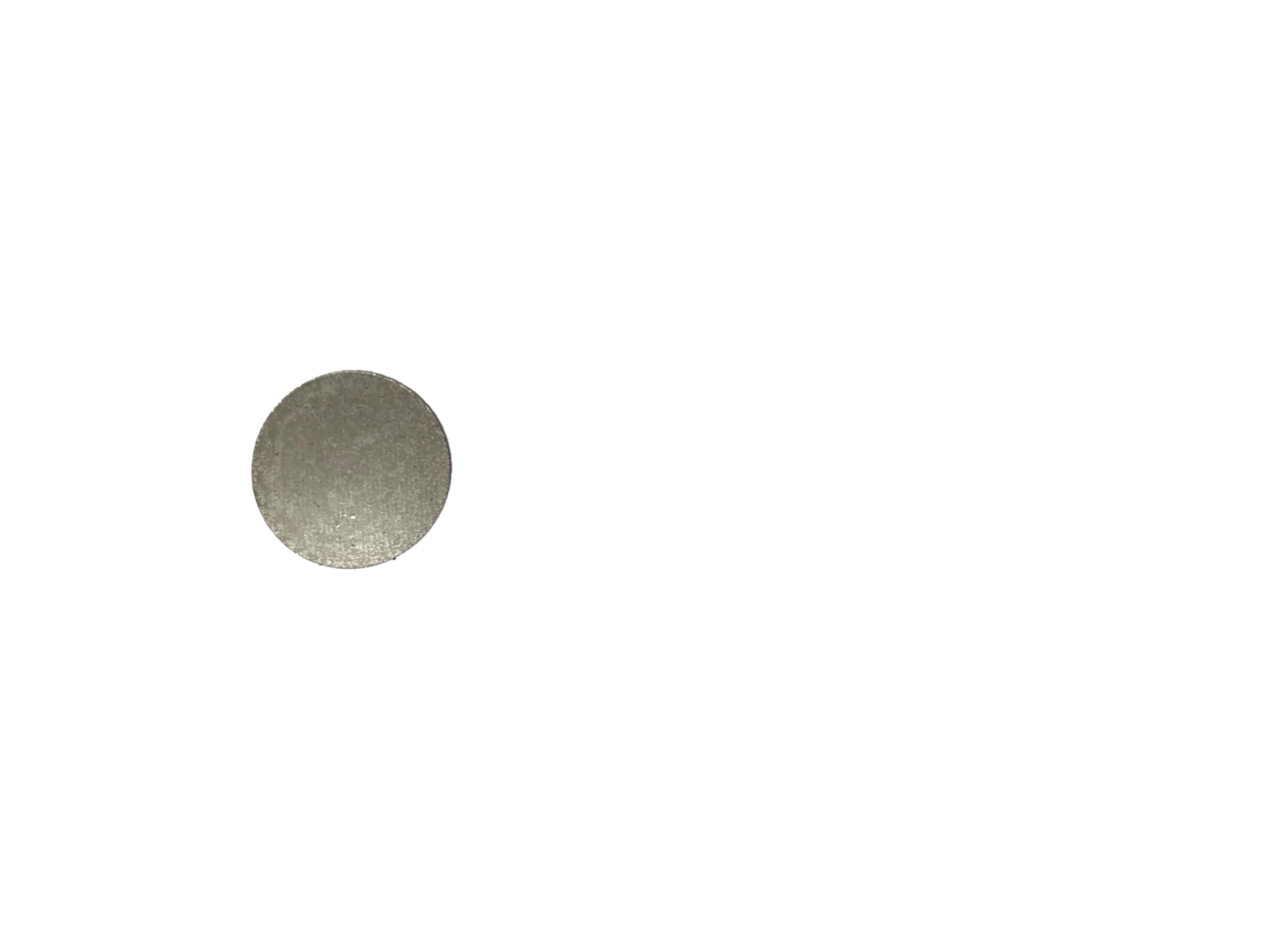 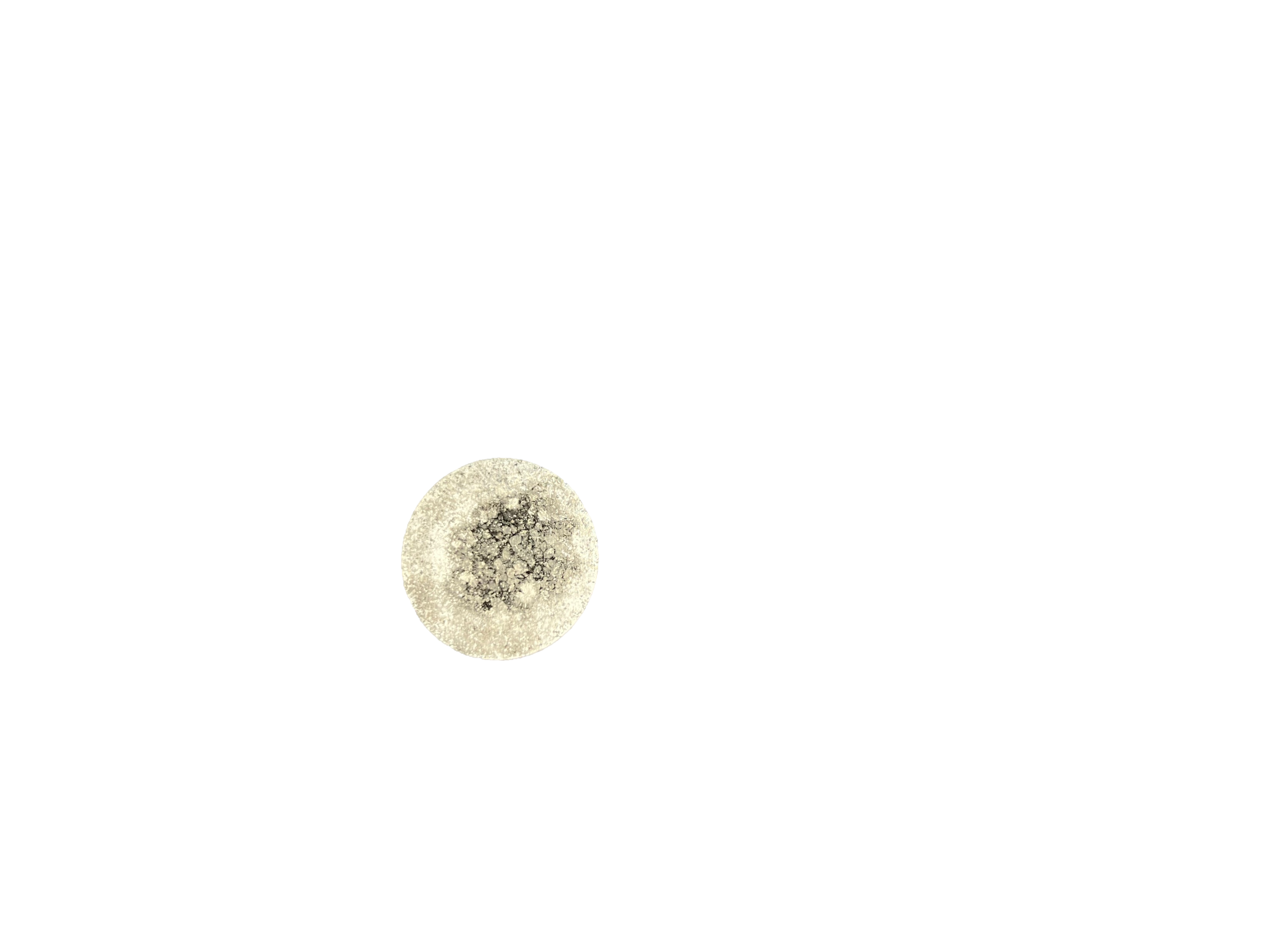 Mg: 50 mg 
Ni:  150 mg
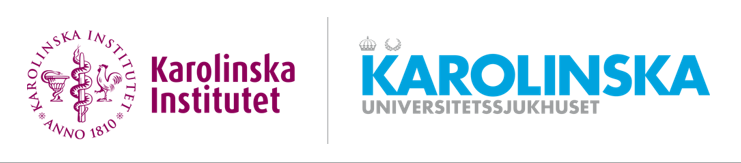 Cyclotron & Solid Target System
PETtrace, GE Healthcare
Ep ~16 MeV
Ip=130 µA
Comecer ALCEO EDS/PTS
Ep degraded to ~12.6 MeV
500 µm Al-foil
Ip= 25 µA
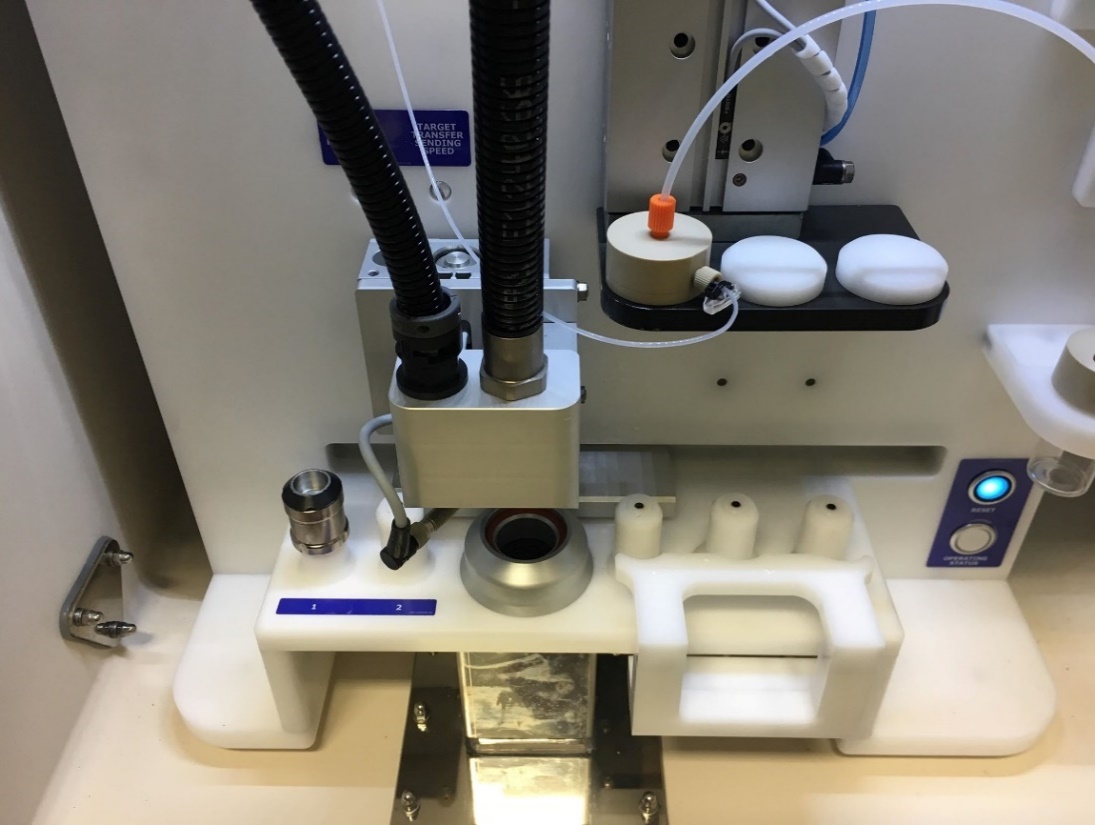 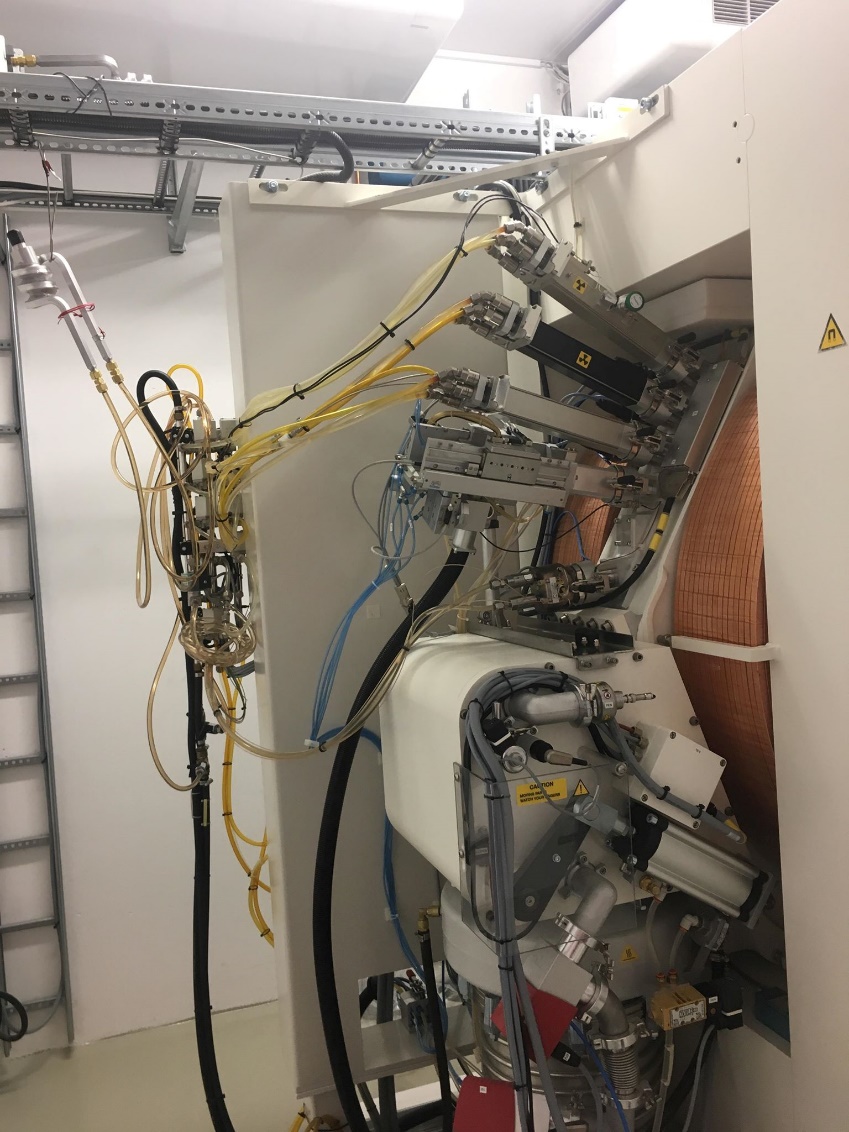 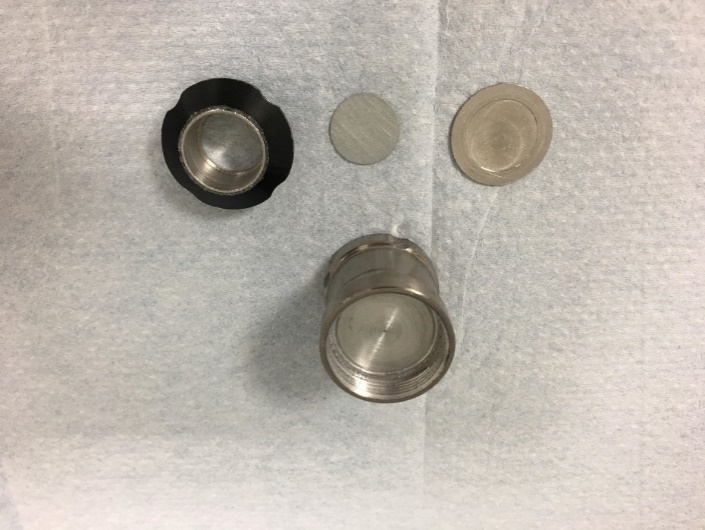 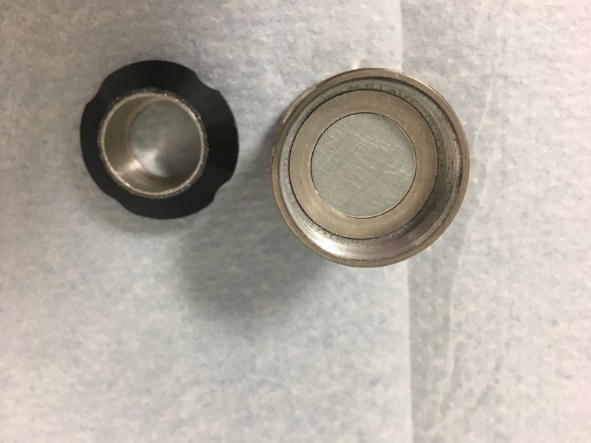 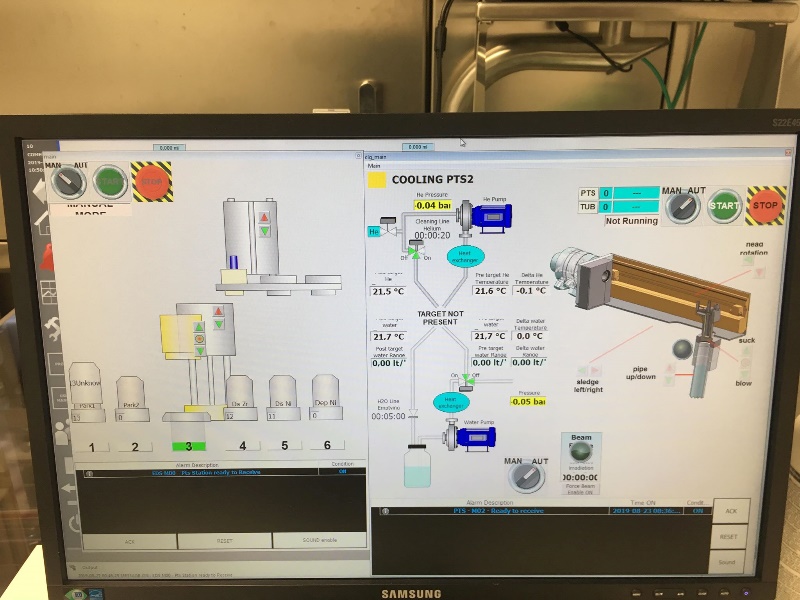 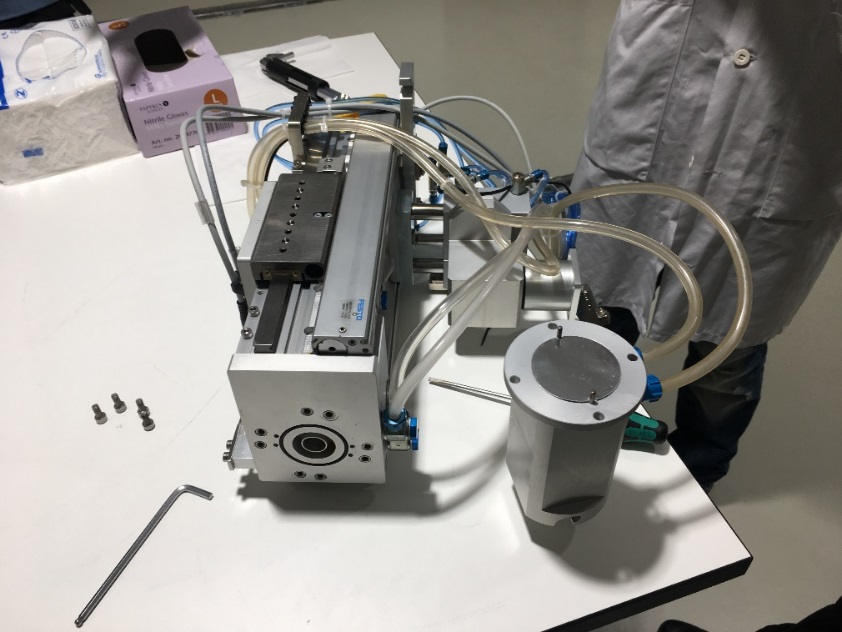 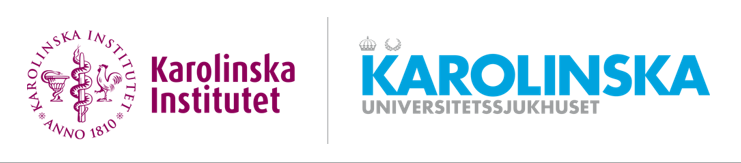 11
Enriched 58Ni (Metal Powder)
Threshold
58Ni(p,2p)57Co 	8.3 MeV 
60Ni(p,α)57Co	0.3 MeV
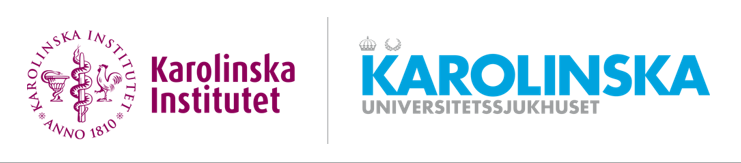 12
[Speaker Notes: 58Ni only as powder]
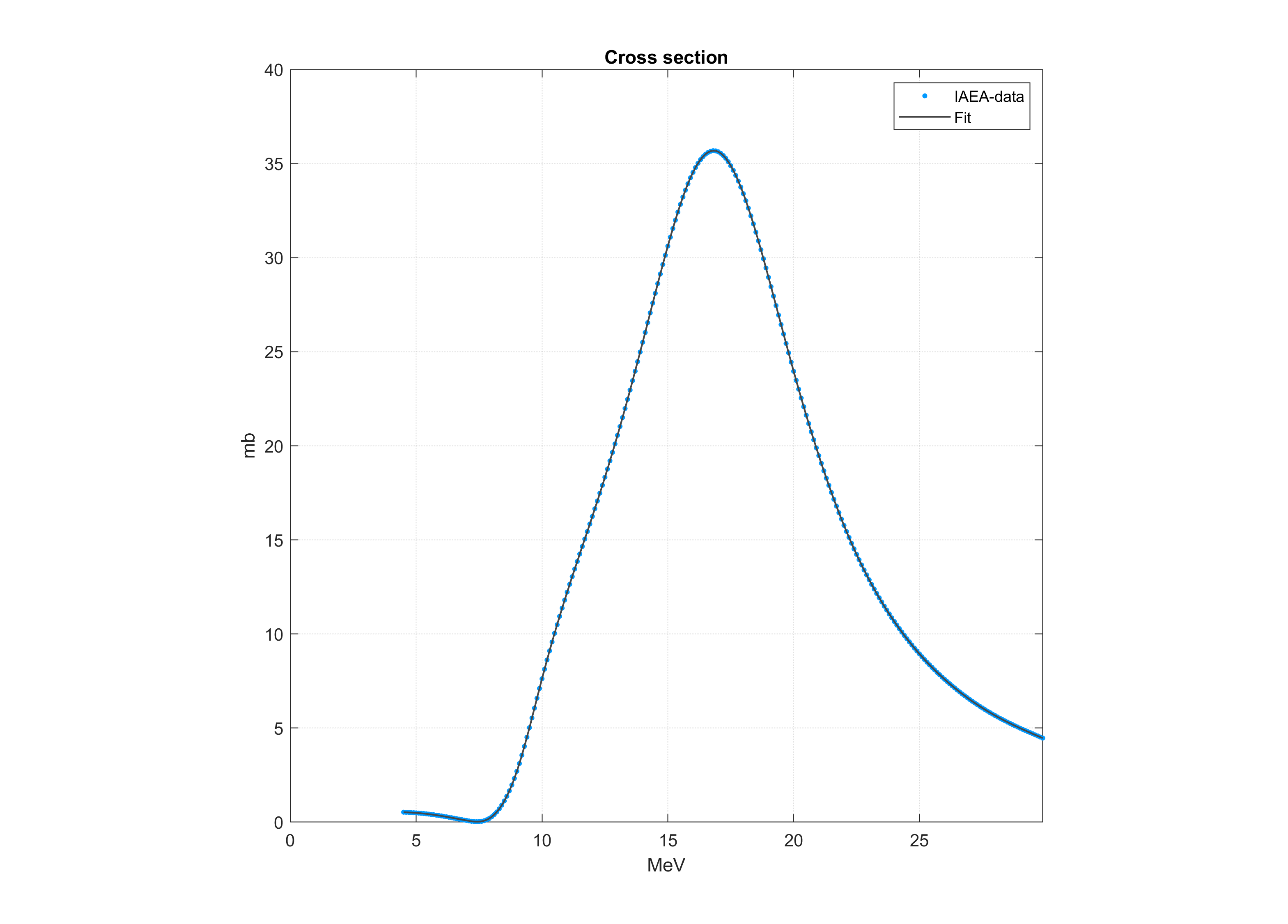 58Ni(p,x)57Co
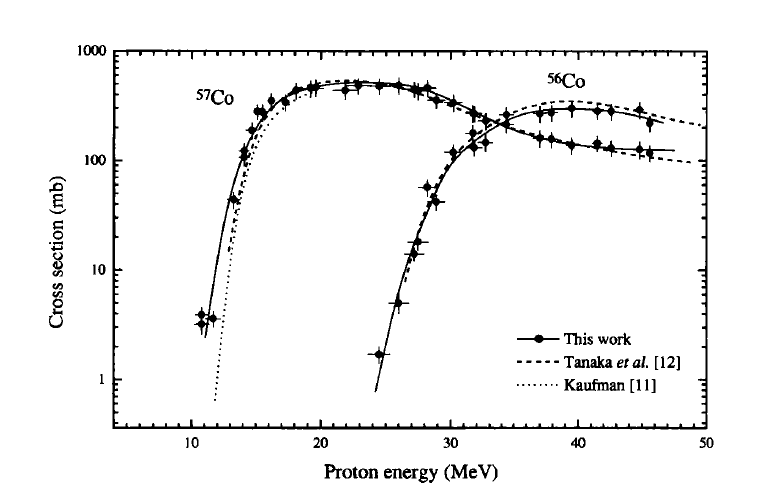 58Ni(p,α)55Co
0.3 mm
150 mg Ni
50 mg Mg
Ein=12.6 MeV
Eexit= 6 MeV
Reimer & Qaim 1997
13
IAEA NDS
Irradiations
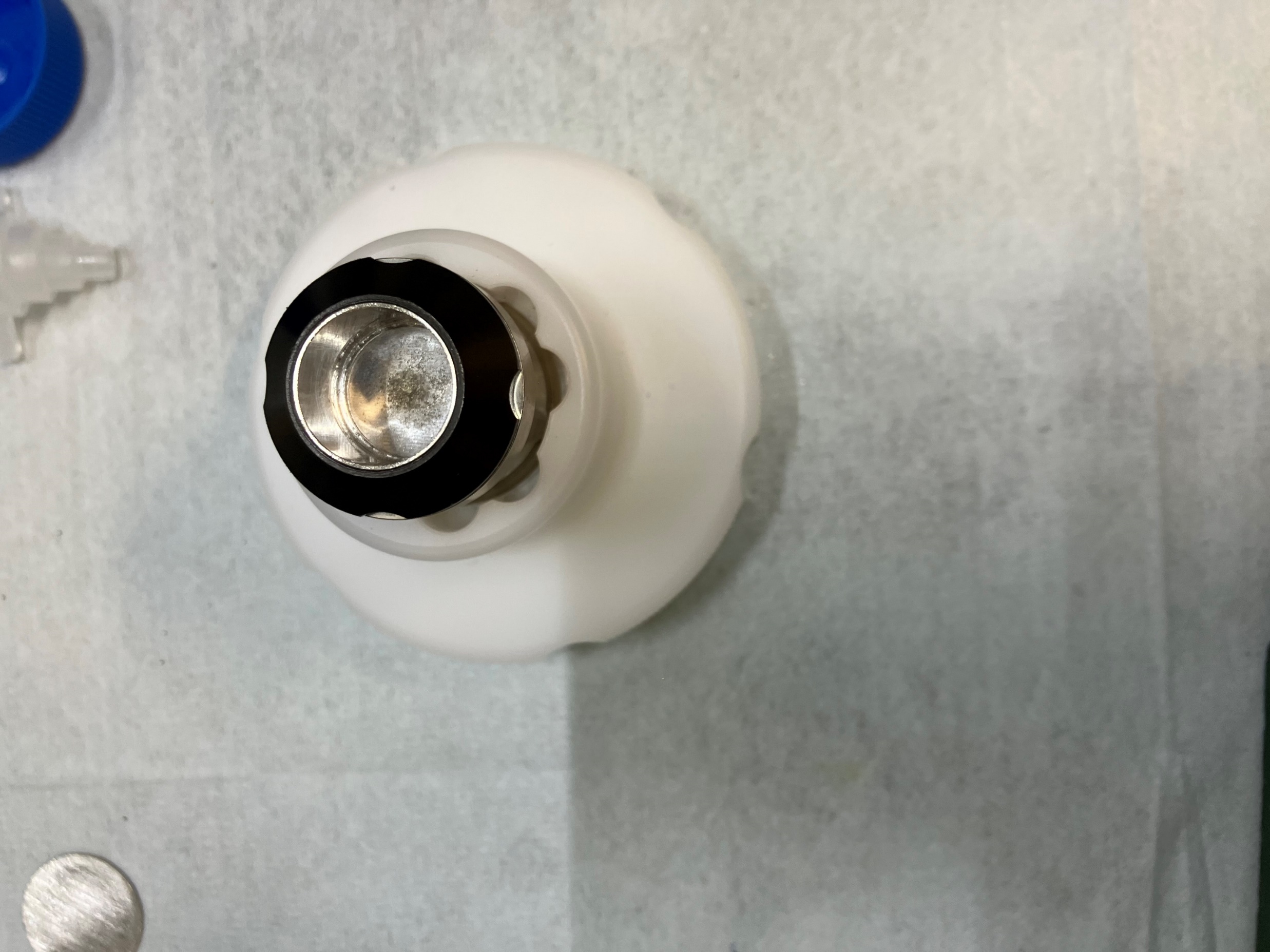 10, 18, 25 µA
1-180 min
Completely intact without burn marks
25 µA, 3 h
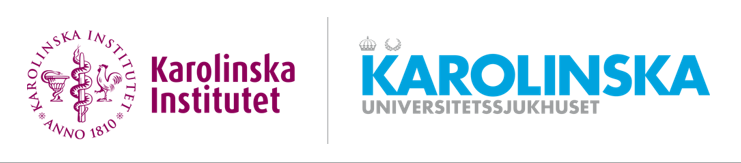 14
Dissolution in  50 ml falcon tube
4 ml 9.5 M HCl + 0.4 ml HNO3 (70%)
4 min waiting
1 ml H2O + 0.4 ml H2O2 (70%)
5 ml 9.5 M HCl
Purification
Wash: 30 ml 9.5 M HCL
Frit filter
Elution: 4 ml, 0.25 M, HEPES
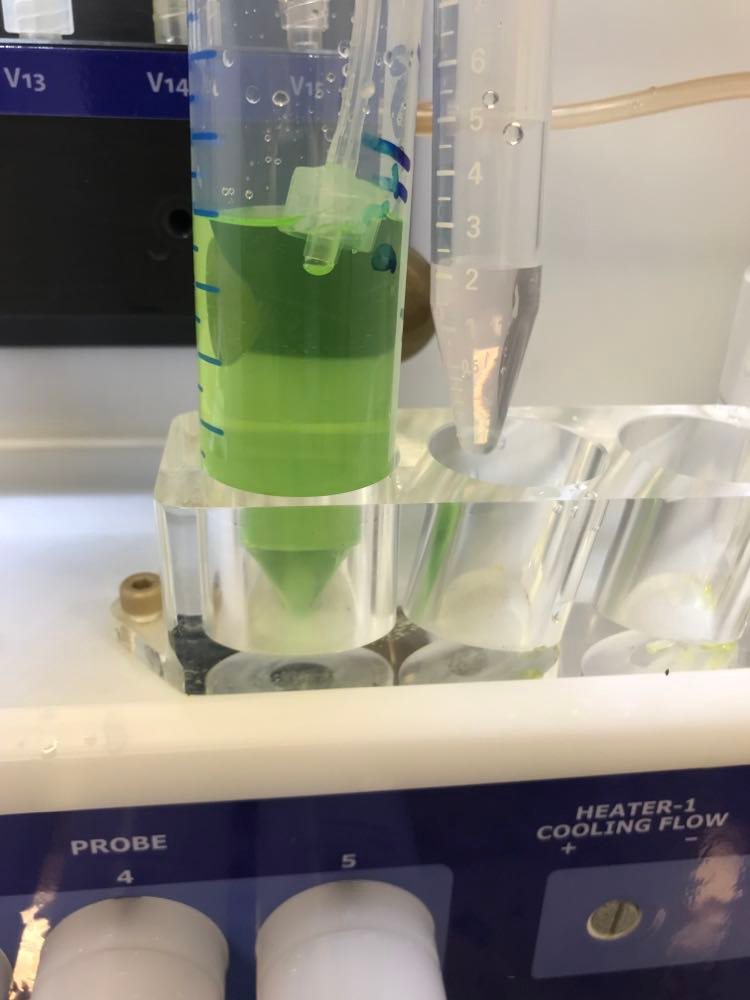 AG1-X8 resin (2g)
Pre cond: 10 ml 9.5 M HCl
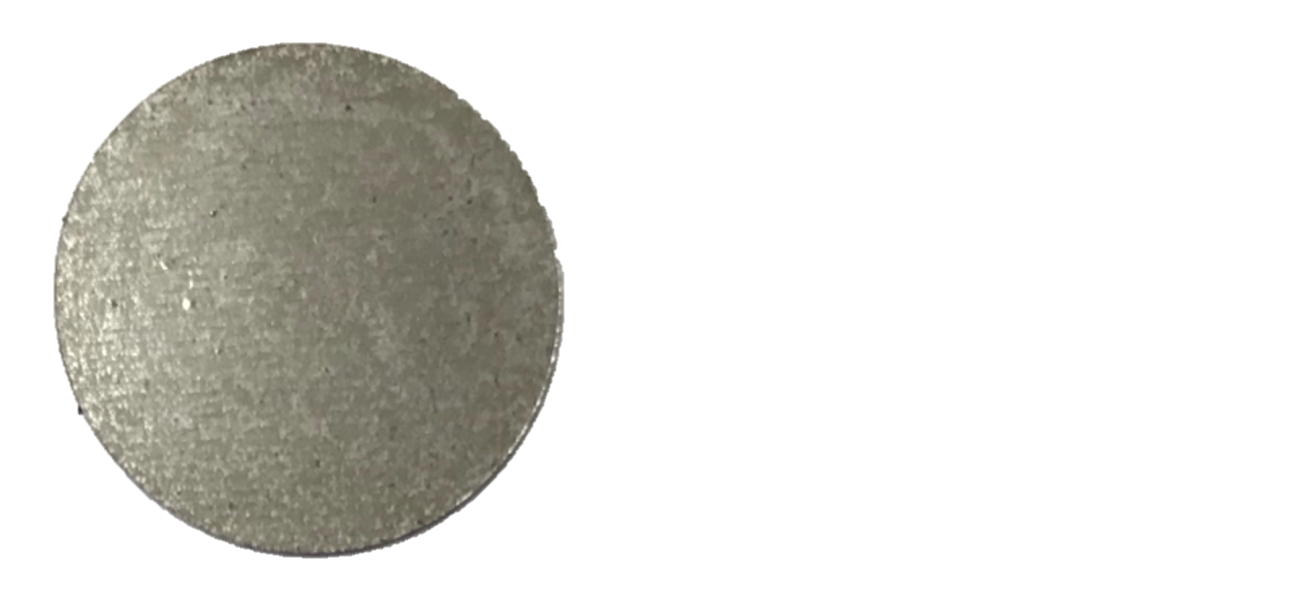 Elution: cobalt in HEPES
Waste:58Ni/Mg target material
15
Wash waste: Remaining 58Ni/Mg + trace metals
[Speaker Notes: We are using a higly oxidative and strong acid solution to dissolve our foils]
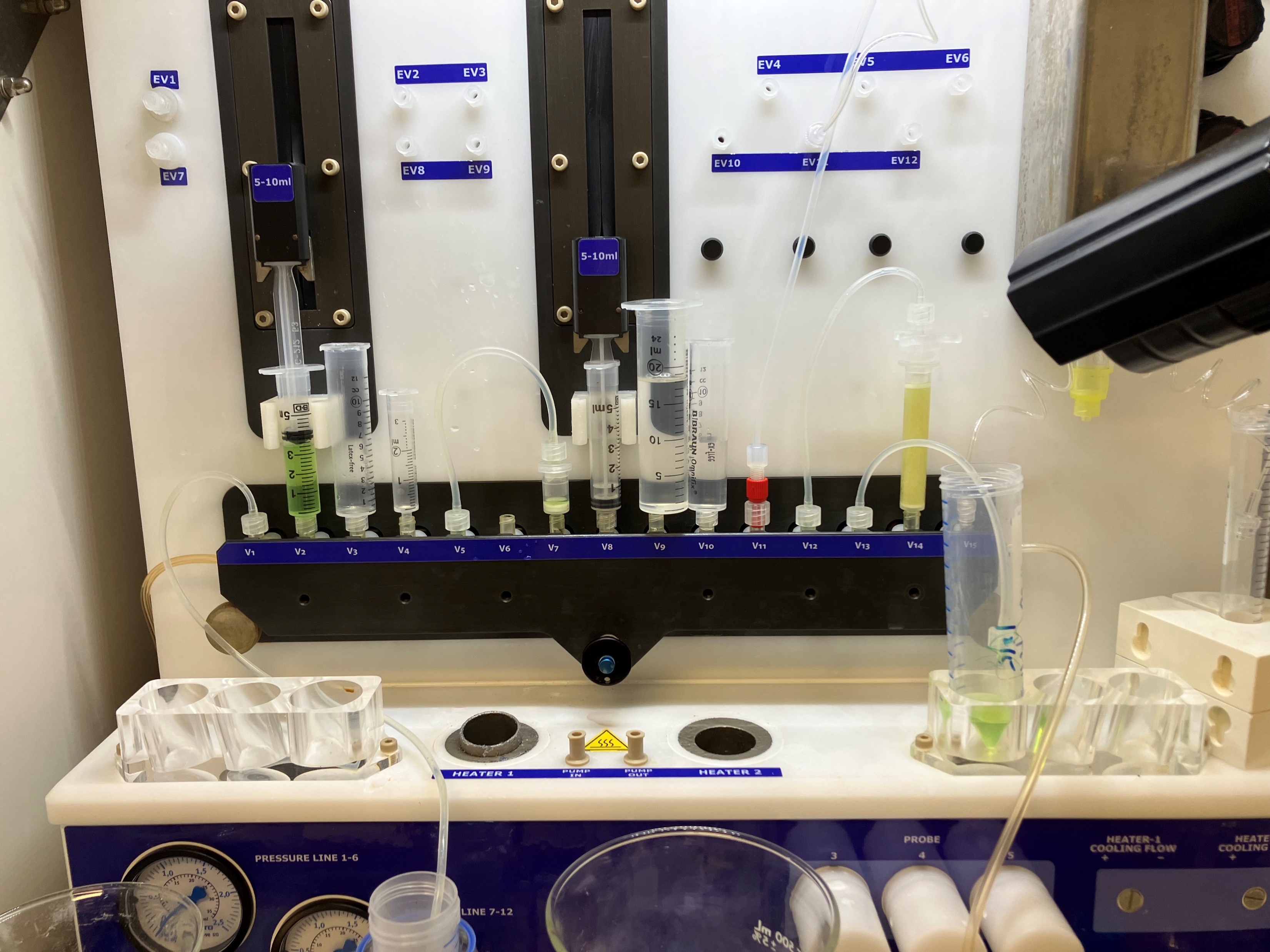 Dissolution & Purification
Automated with Comecer Taddeo PRF
Ultra pure water, chemicals and no metal needles etc.
Dissolution (without heating)=10 min
Pressed Ni > 1h
Ni-foil > many hours
Purification=20 min
Total= 35 min
Including shuttle drying=5 min
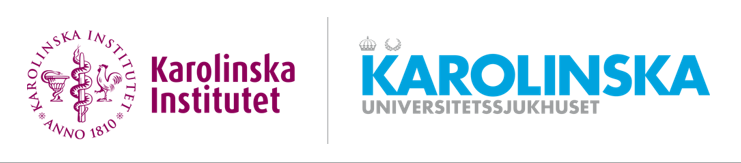 16
Production and QC
Produced activity & Half-life: Capintec Dose Calibrators
RNP: Energy & Efficiency calibrated HPGE-detector (Canberra)
2 and 17 h post EOB
Ni breakthrough assessed with semi-quantitative test strips (Quantofix)
Apparent Molar Activity (AMA): DOTA-titration in 0.25 M HEPES adjusted to pH 7.0
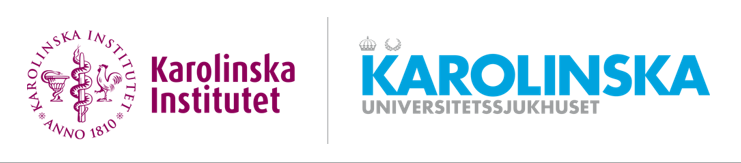 17
[Speaker Notes: using NaOH. TLC (0.5 M triethylammonium acetate in acetonitrile:H2O 1:1, SG 60 RP-18 (F254S) TLC-strip)]
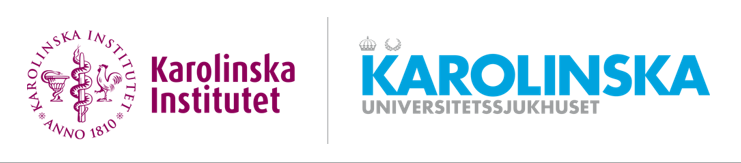 18
Conclusions
Easy to make mechanically stable foils from commercially available 58Ni-powder 
Mixed Ni/Mg foils dissolves rapidly due to “Sponge effect” at room temperature
Foils looked completely intact after long irradiations with 25 µA
Should tolerate more beam, 50, 100, 150 µA?
Mg does not seem to disturb purification and chelation chemistry for a “standard” Ag1-X8 resin
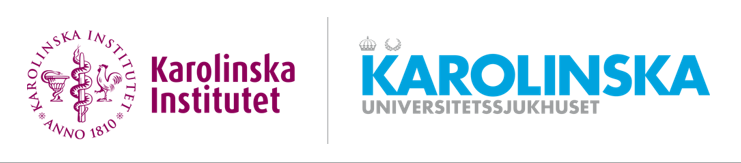 19
Acknowledgements to research team Thuy Tran
Thuy Tran, Associate professor, Team leader 
Emma Jussing, PhD, Researcher 
Stefan Milton, PhD, Researcher 
Mohammad Moein, PhD, Researcher 
Erik Samén, PhD, Researcher 
Melodie Ferrat, PhD, Post doc
Ida Friberger, PhD student

+ more students starting..
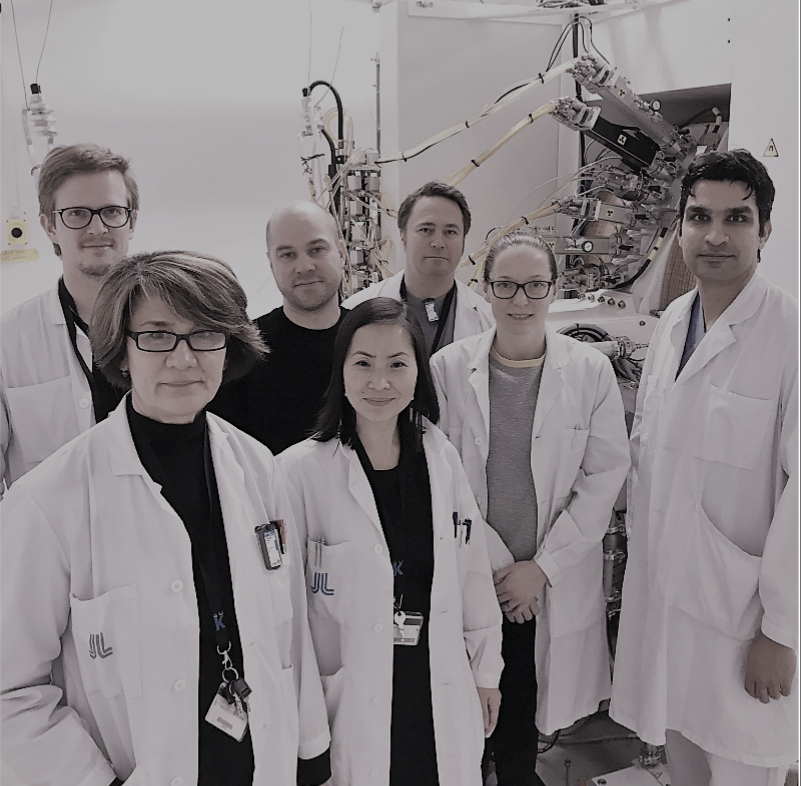 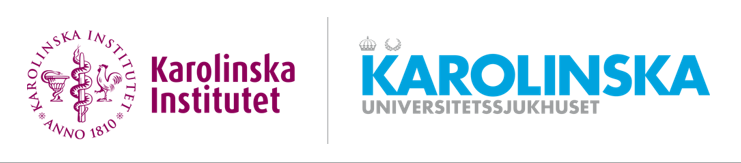 20